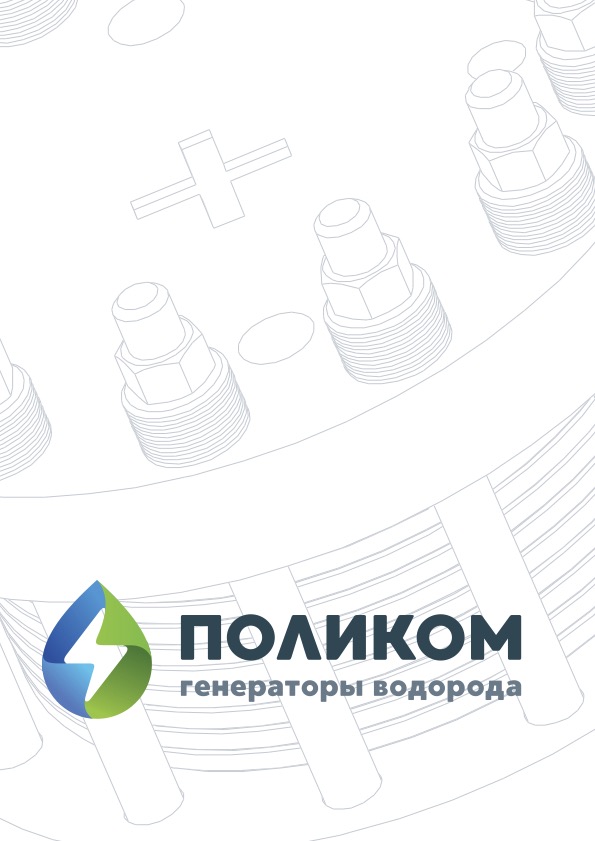 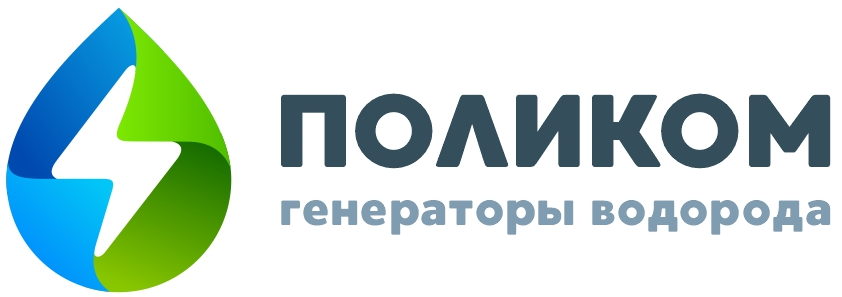 Генераторы водорода на основе протонообменных мембран
Энергетика и транспорт
Волков Евгений Витальевич
Генеральный директор
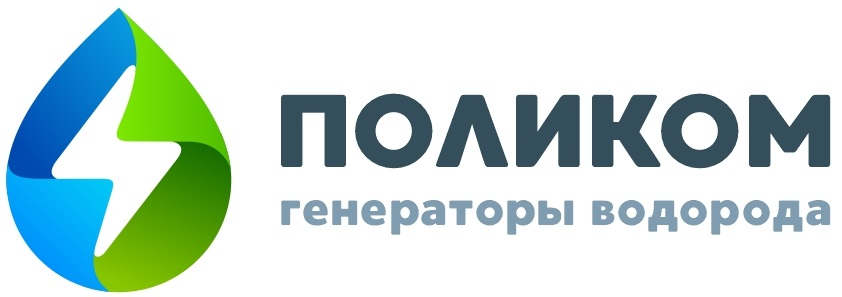 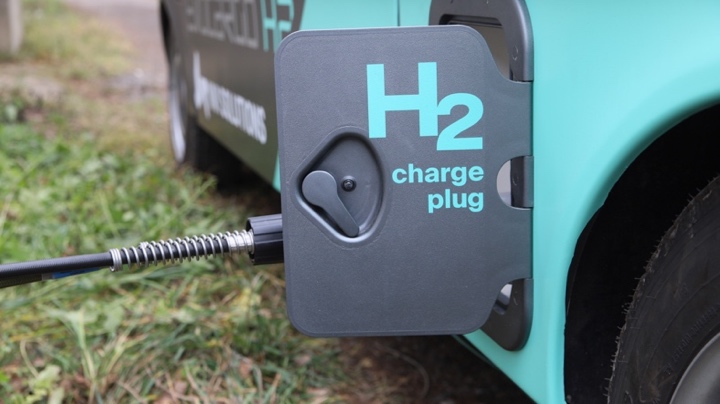 Решаемая проблема
Обеспечение сверхчистым (99,9998 %) водородом отраслей, важных для технологического суверенитета России: микроэлектроника, порошковая металлургия, электротранспорт

В настоящее время производство водорода в России – в основном устаревшие щелочные электролизеры. Они требуют дорогостоящего трудоемкого обслуживания, громоздки и наносят вред экологии. Получаемый на них водород требует дополнительной доочистки.

Для удовлетворений потребностей высокотехнологичных отраслей требуются простые в обслуживании мобильные и модульные решения, позволяющие эксплуатацию в разных условиях, обеспечивающие получение сверхчистого водорода без вреда экологии.

Правительство РФ направит 1 млрд рублей на создание малых и средних центров проектирования электронных, микроэлектронных и радиоэлектронных изделий в 2022–2023 годах.

Целевым показателем по направлению государственной политики № 7 является установление до 2030 года не менее 1000 водородных заправок
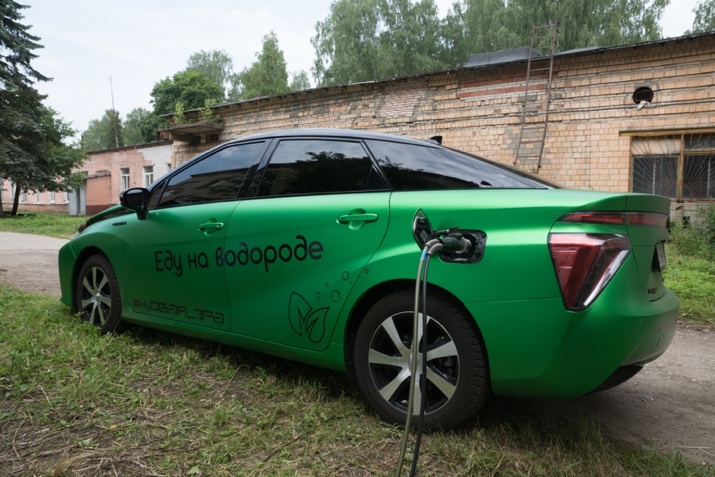 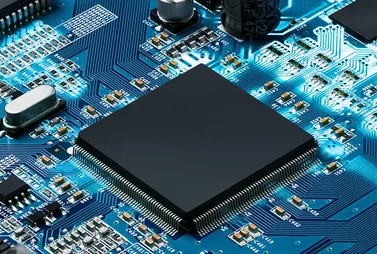 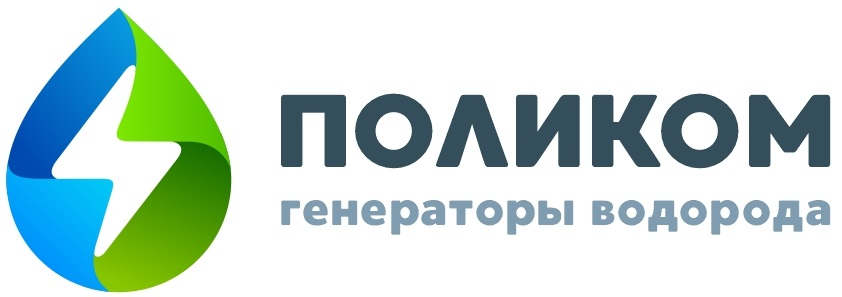 Предлагаемое решение
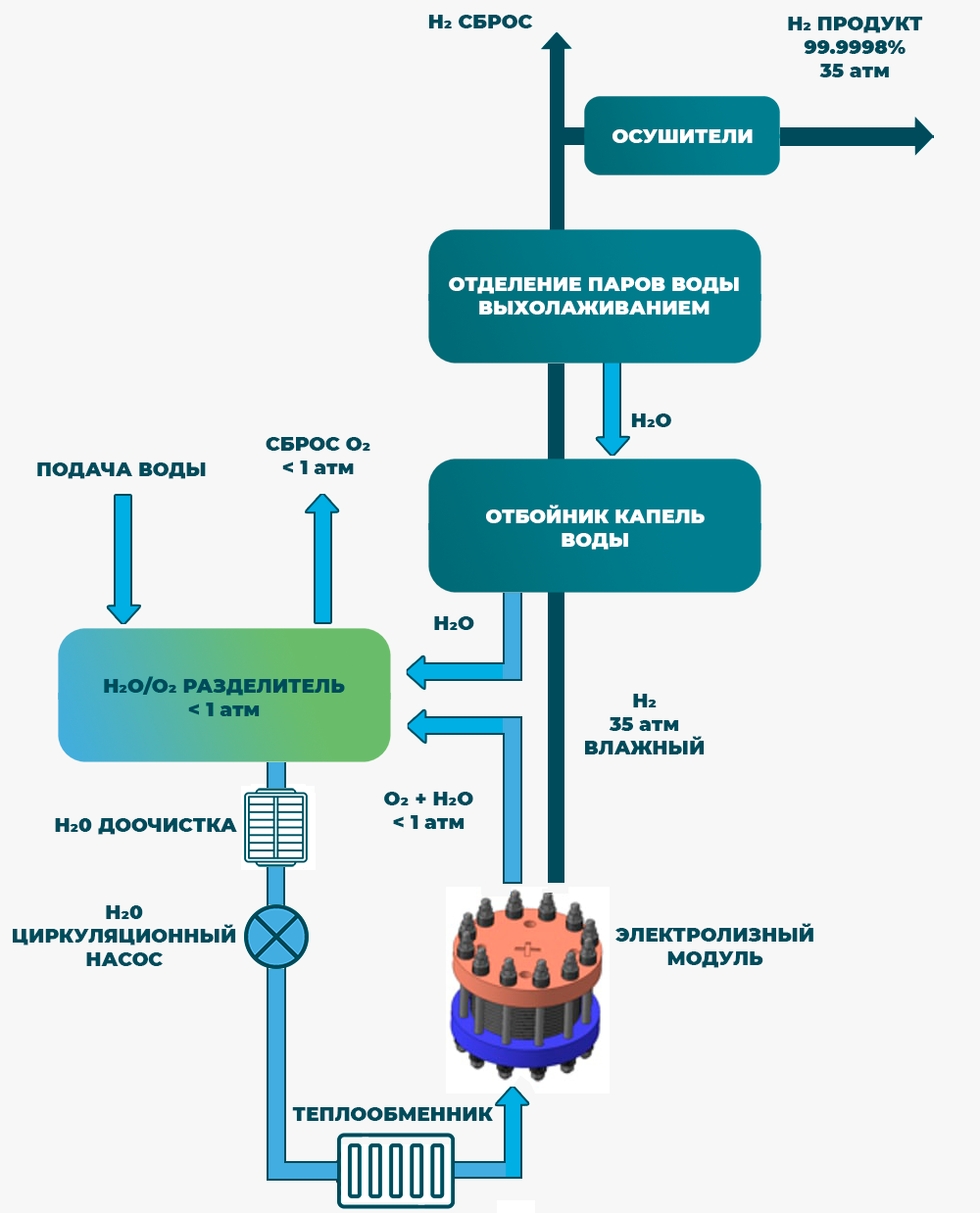 Экологически чистые генераторы водорода на основе протонообменной мембраны, с минимальными затратами на обслуживание и легко адаптирующиеся под потребности клиентов

Основные преимущества:

Конструкция платформы рассчитана на максимальную производительность по водороду 100 м3/час. Широкий диапазон модернизации.
Полностью автоматизированный рабочий цикл
Сверхчистый водород, точка росы -80°С. Остальные примеси – менее 5 ppm
Безопасность – соответствует ISO 27734-1:2008
Все комплектующие доступны на Российском рынке. 
Все средства измерений внесены в РСИ
Размещается в любом отапливаемом вентилируемом помещении, используется стандартная водопроводная вода
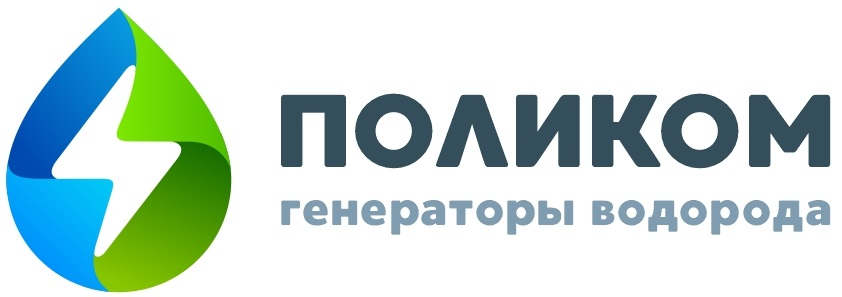 Суть технологии и степень готовности
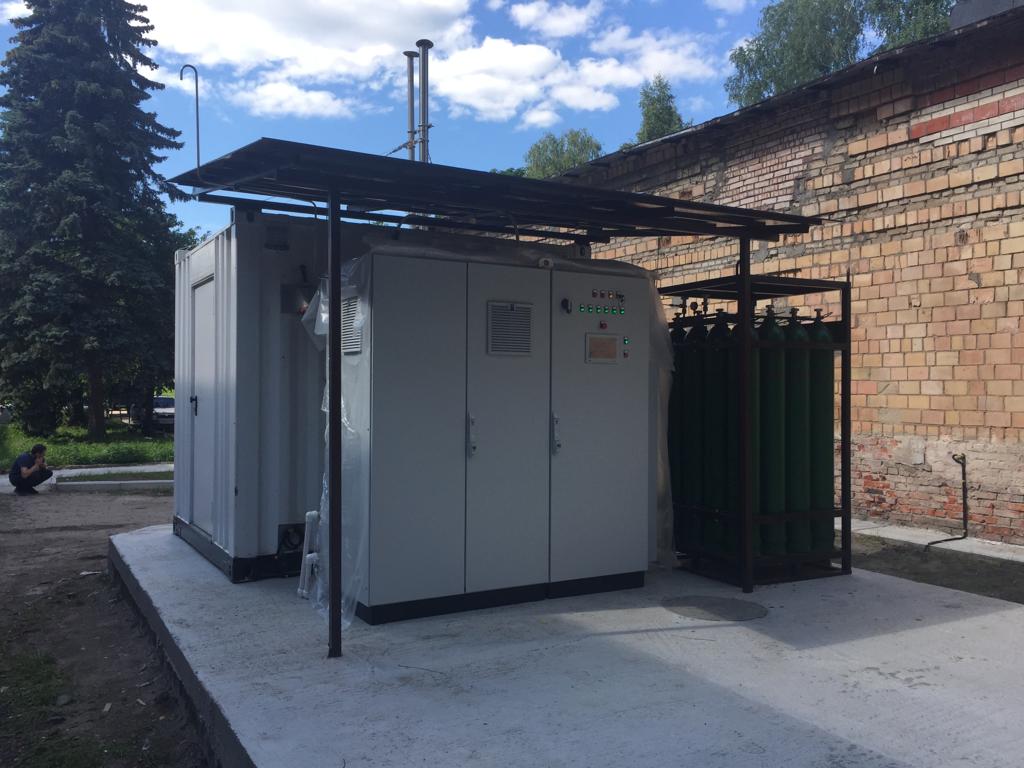 В основе нашего решения:
Бесщелочная технология
Универсальная платформа для генераторов водорода производительностью 2 - 100 м3/ч
Высокая степень локализации комплектующих
Автоматическая работа при 0-100% производительности 
Собственное программное обеспечение

Текущий статус:
Готовые решения: 
генераторы водорода Серия А (2-10 м3/ч), Серия В (7-30 м3/ч), Серия С (20-100 м3/ч)

Опыт успешной разработки и эксплуатации: 
Первая водородная заправка в России (Центр компетенций НТИ «Новые и мобильные источники энергии» ФЦ ПХФ и МХ РАН) – установка А6 на 6 Нм3/ч, давление – 40 атм.
Кольская АЭС – установка А10 на 10 Нм3/ч, в контейнерном исполнении, давление – 10 атм (адаптировано под потребности Заказчика).
ГК Росатом РФЯЦ ВНИИТФ – установка А6м на 6 Нм3/ч, давление – 35 атм.
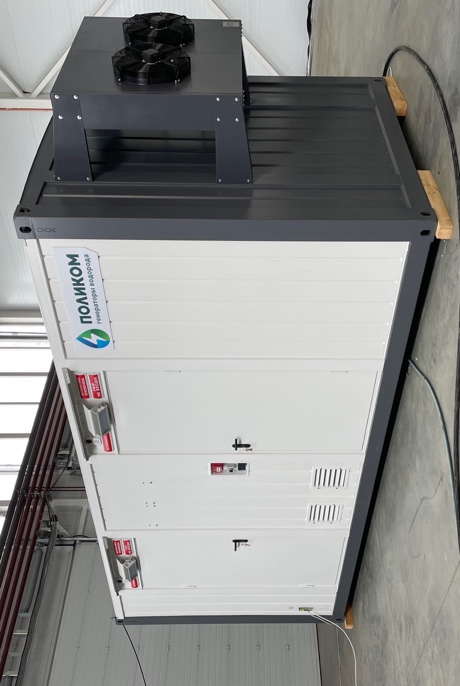 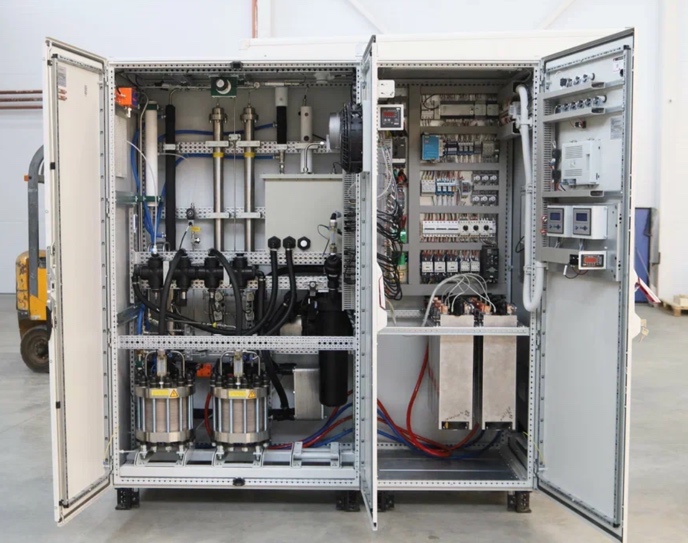 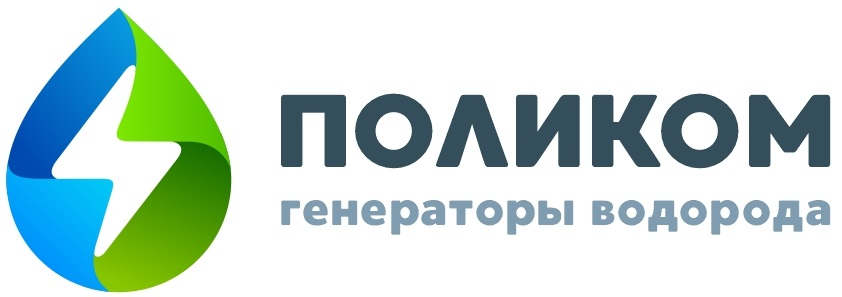 Востребованность технологии
Поставлено 3 установки
В работе – 3 проекта (заправка, разложение D2O, сверхчистый Н2 для микроэлектроники) 
Большое количество запросов от потенциальных заказчиков!
Более 40 упоминаний в прессе
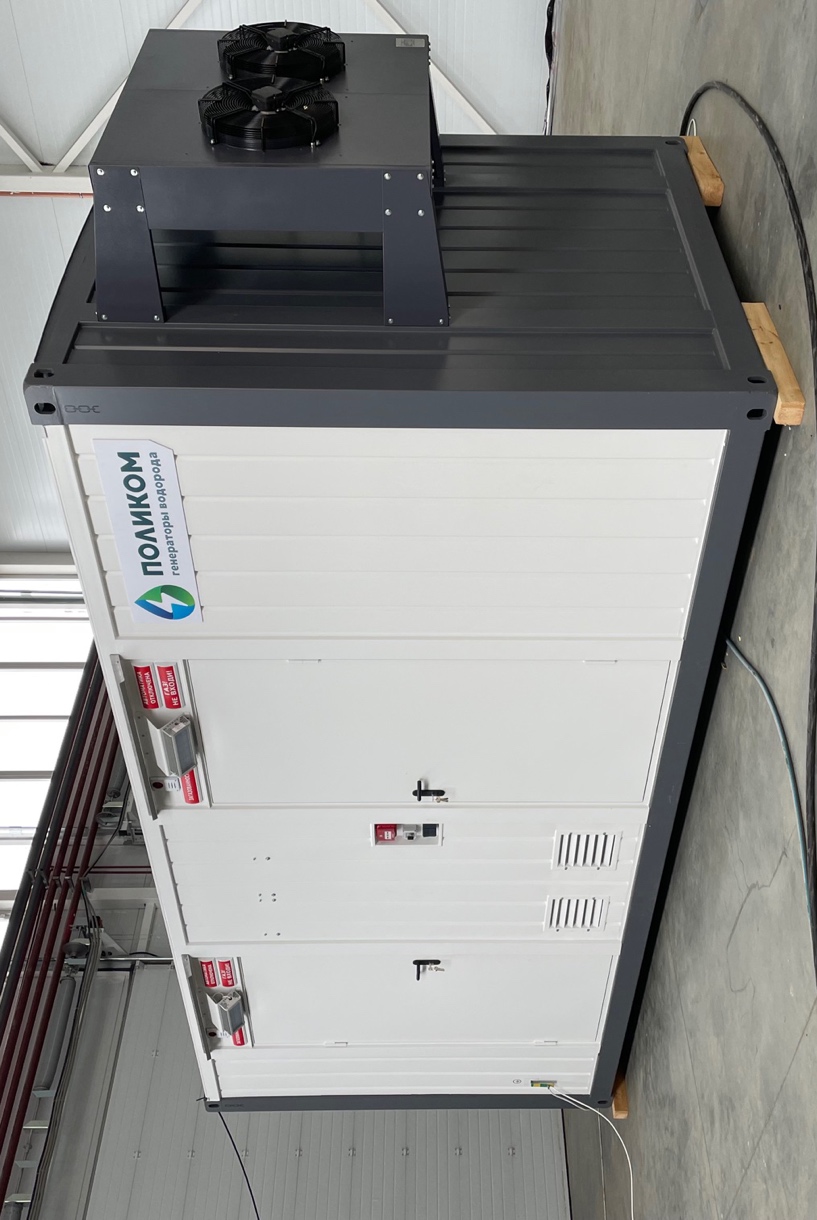 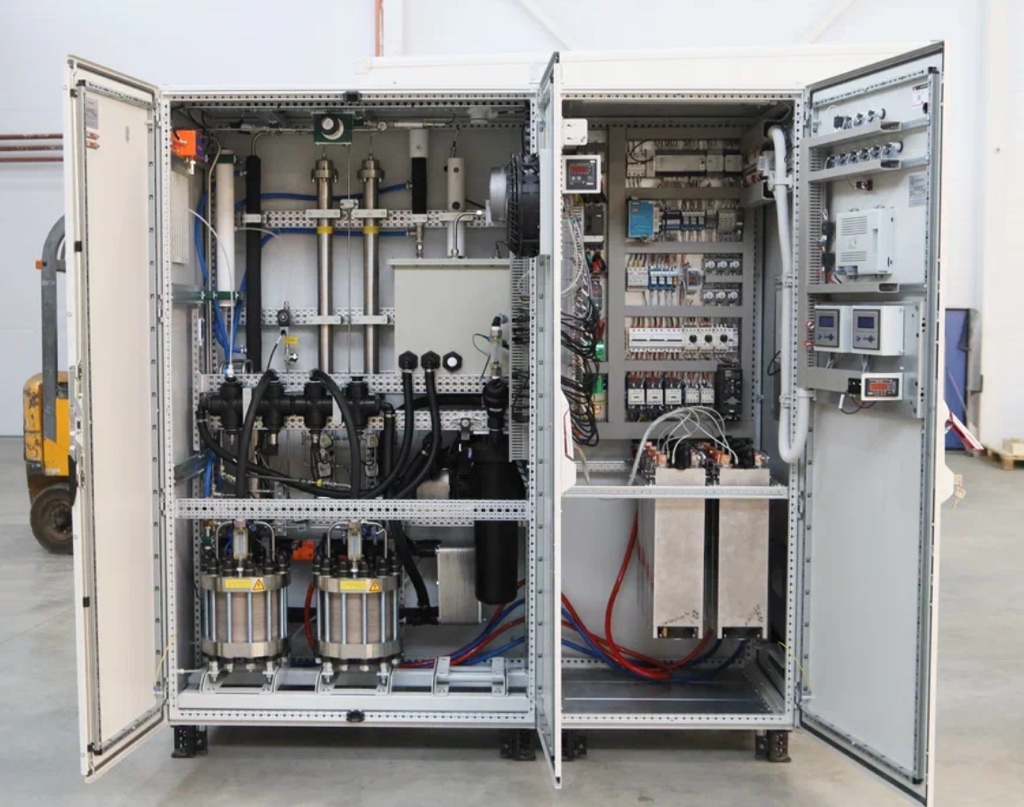 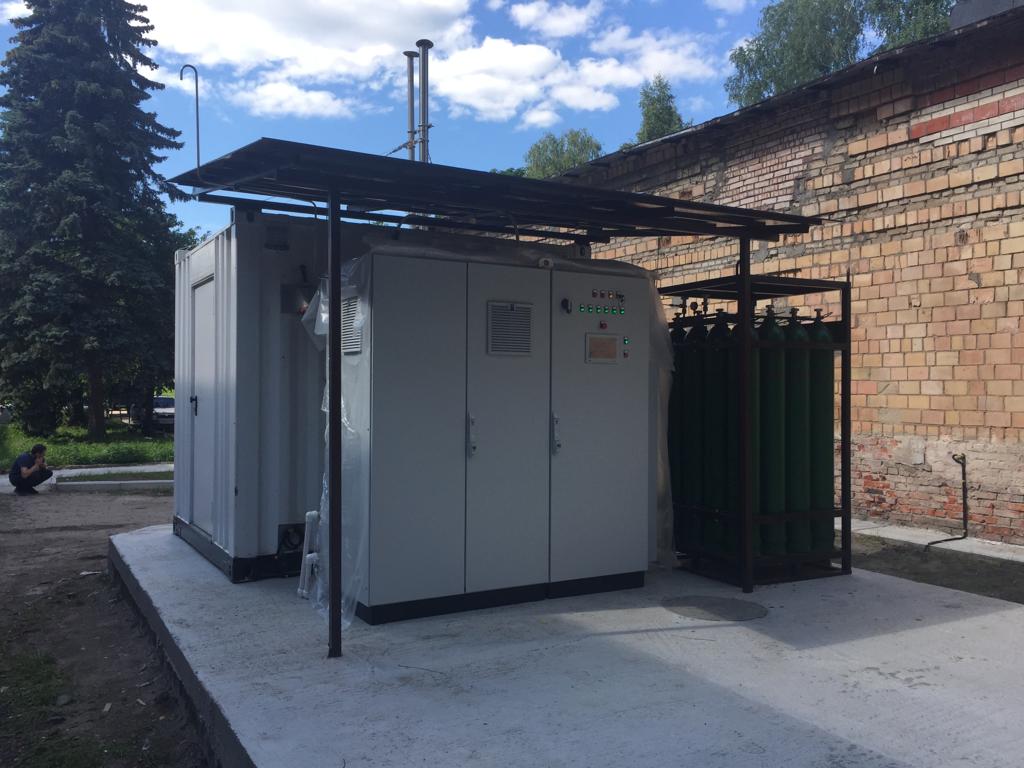 Контейнерное исполнение для Кольской АЭС
Первый генератор водорода – на первой заправке
Установка для предприятия Росатома
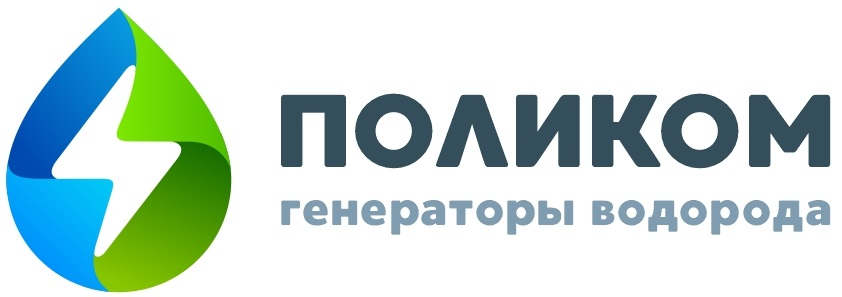 Аналоги и конкуренты
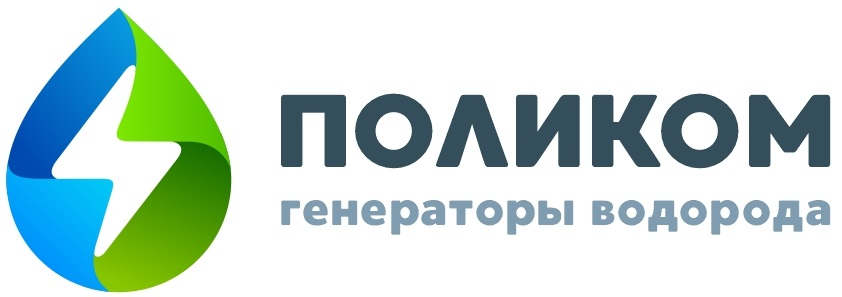 Предложение
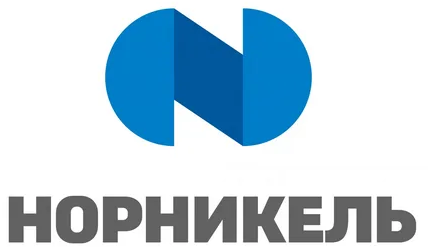 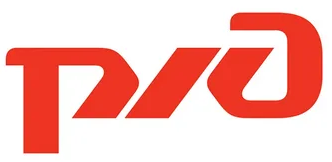 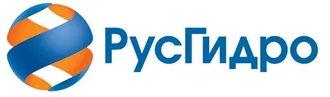 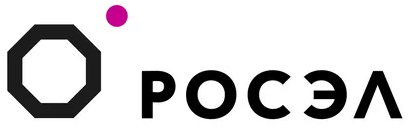 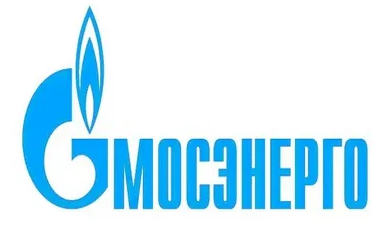 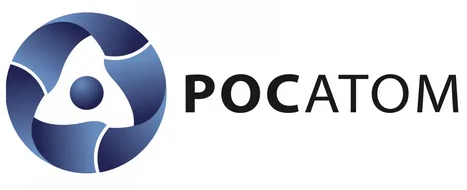 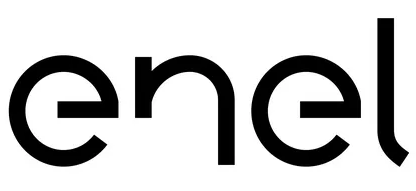 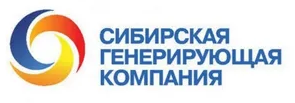 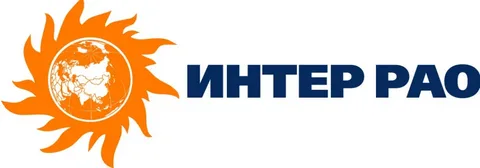 Основное направление сотрудничества:
Поставка базового комплекта генератора водорода (электролизер) серии А: установка на стандартной платформе производительностью от 2 до 10 Нм3/ч по водороду в зависимости от комплектации.
Разработка и поставка генератора водорода (электролизера) по ТЗ заказчика производительностью от 10 до 100 Нм3/ч  по водороду. Возможно контейнерное исполнение.
Согласование
Доставка
Производство
Наладка и обучение персонала
Техническая поддержка
Потребности клиента
Техническое задание
Дополнительно: 
НИОКР, разработка индивидуальных решений под потребности заказчика, создание заправочной инфраструктуры для электротранспорта
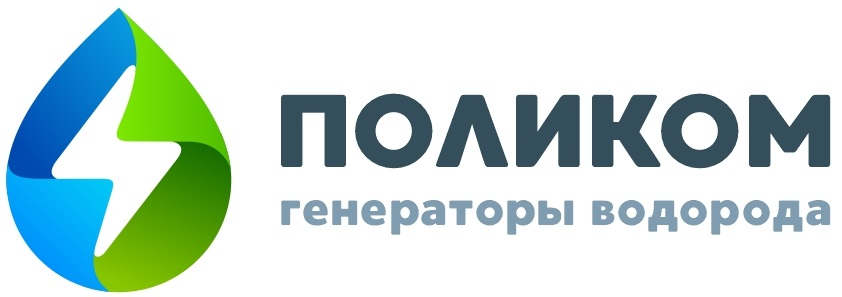 Дорожная карта
Производство

4 месяца
Разработка и согласование технического задания
1 месяц
Наладка и обучение персонала
2 недели
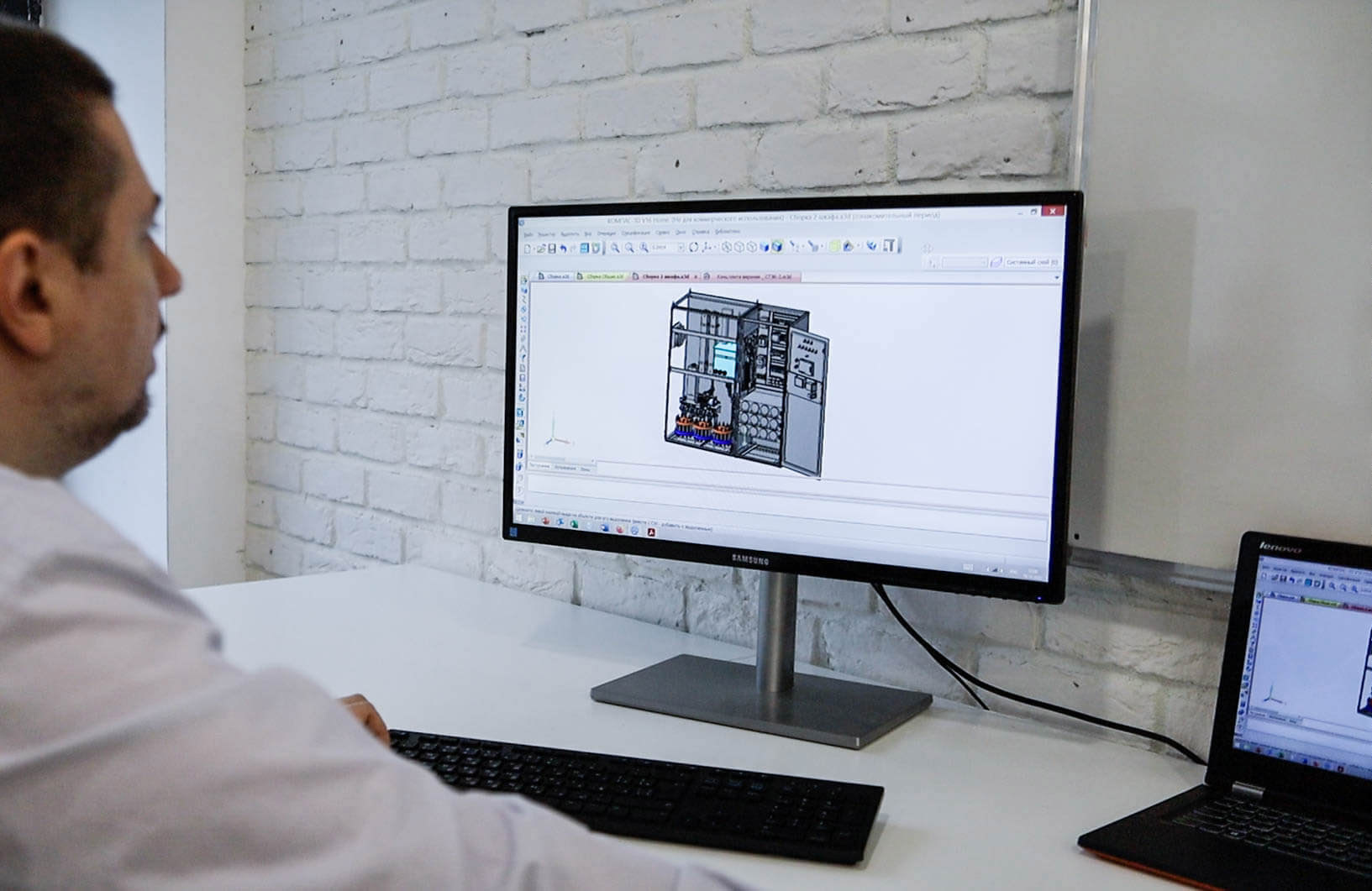 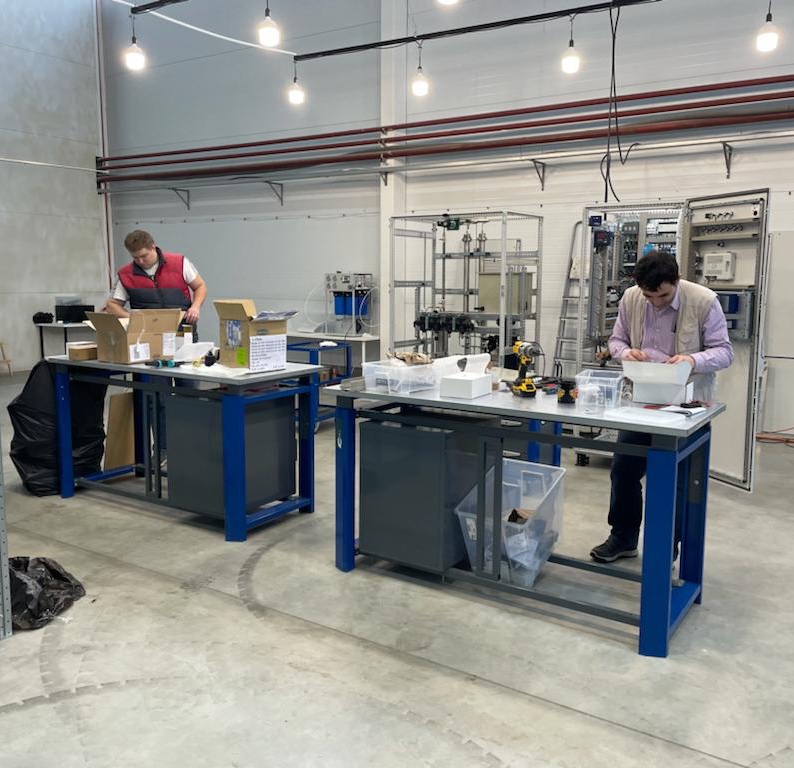 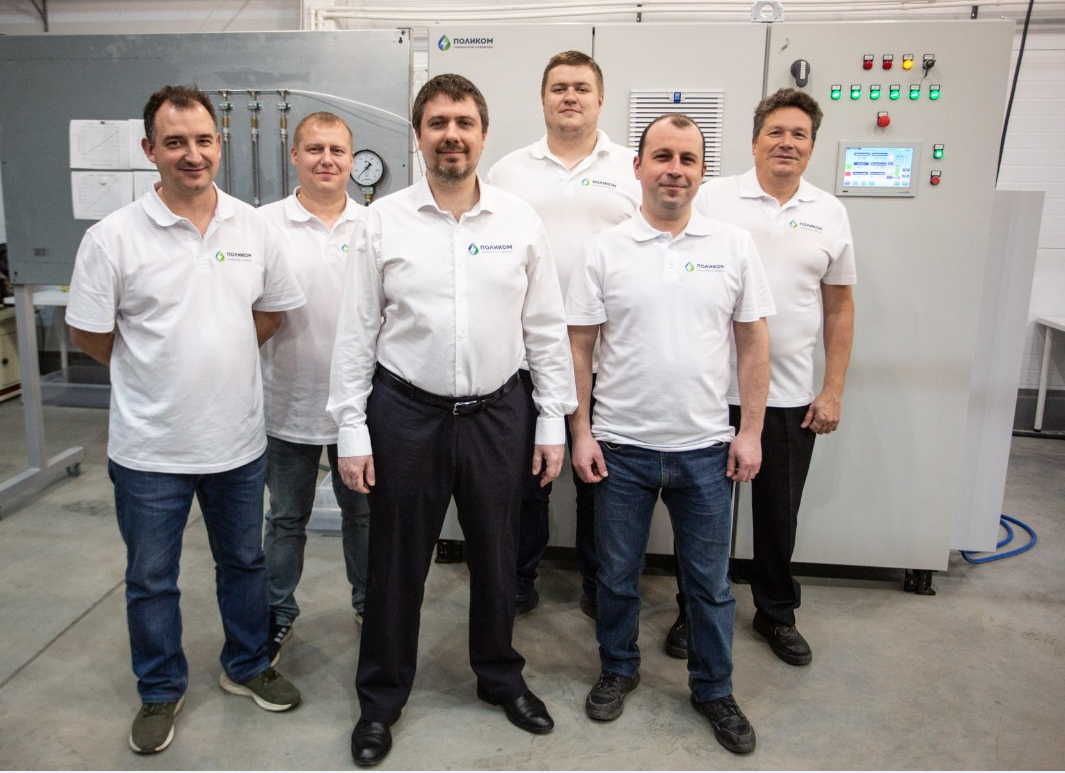 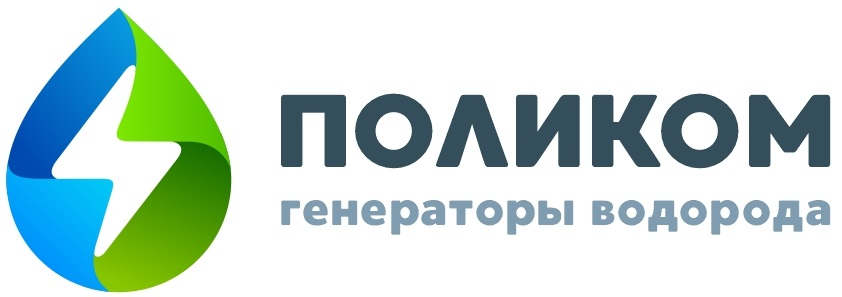 Команда проекта
ООО «Поликом» входит в консорциум Центра Компетенций Научно-технологической инициативы «Новые и мобильные источники энергии» ФИЦ ПХФ И МХ РАН

Член Московской Торгово-Промышленной Палаты
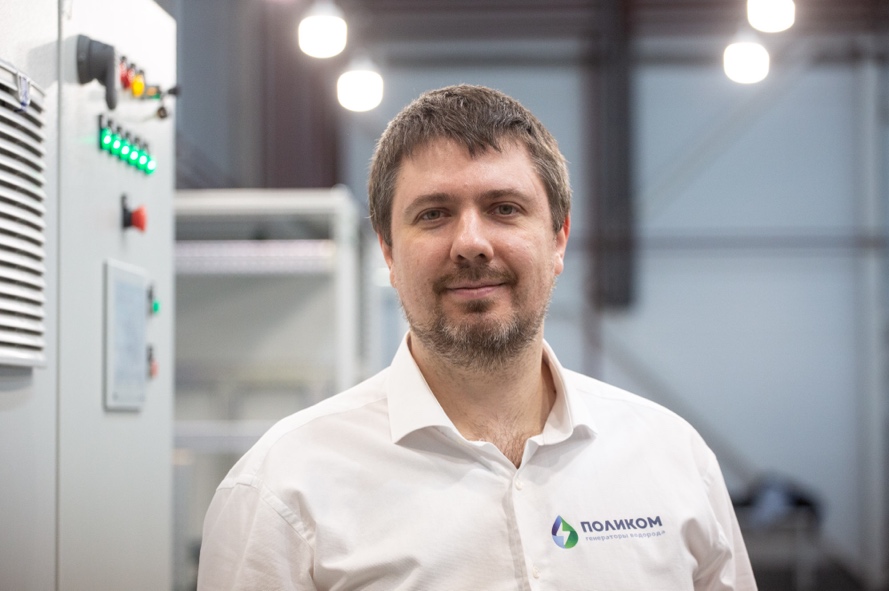 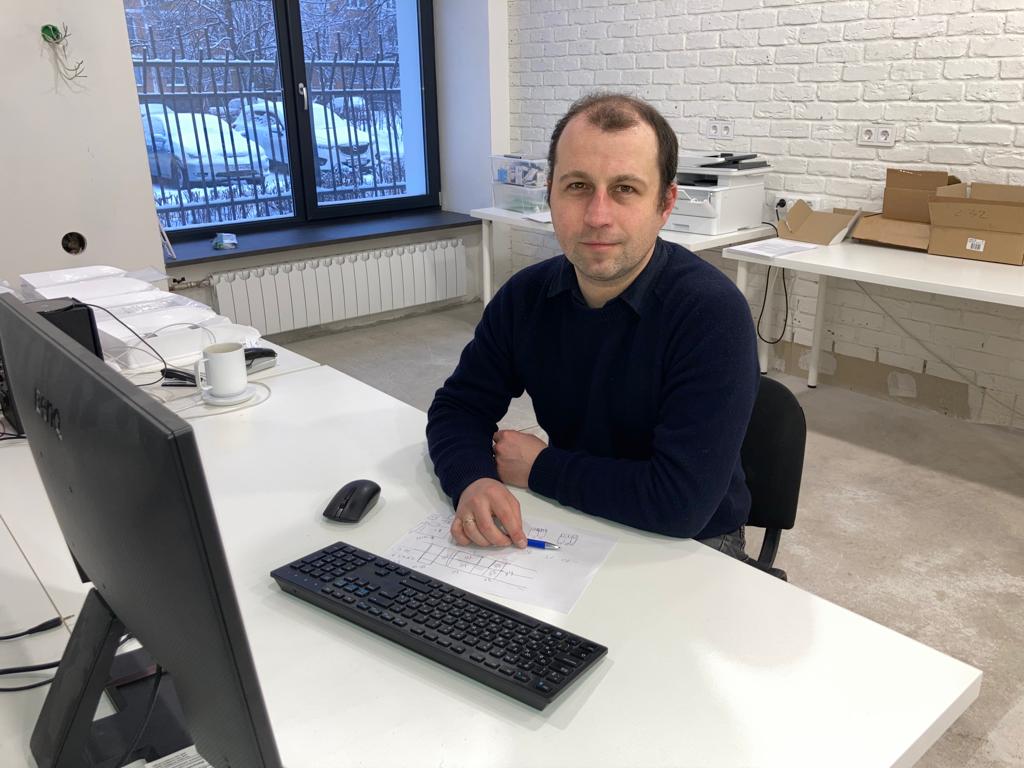 Коммерческий директор
Чикин Александр
к.х.н.
Генеральный директор, главный конструктор

Волков Евгений 
к.ф-м.н.
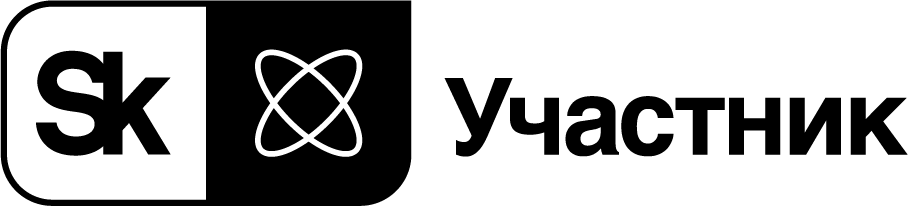 Контакты
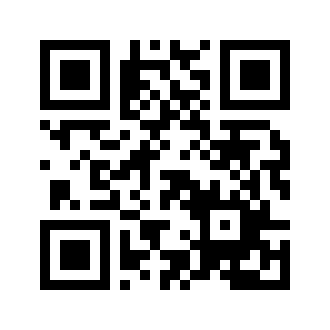 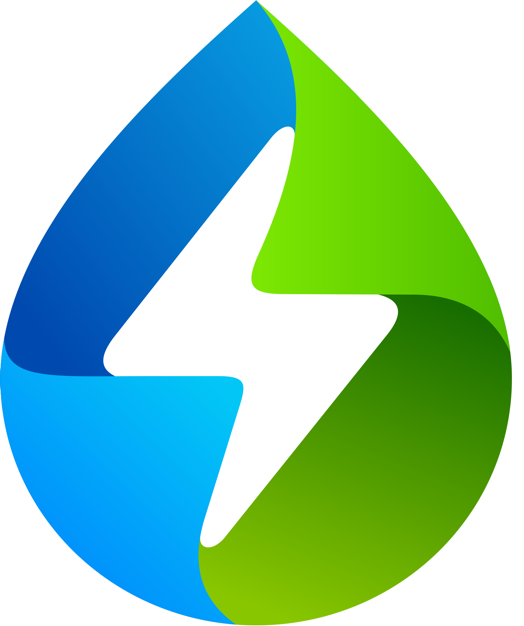 www.vodorod.pro
ООО «Поликом»
Генеральный директор Волков Евгений Витальевич
Моб: 8-903-776-8549
evolkov@vodorod.pro
10
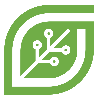